Parent Information Evening
Wednesday 16th September 2015
All information will be available on the Toot Hill College website:
http://www.toothill.notts.sch.uk/
‘College’
 ‘College Noticeboard’
 Scroll down to ‘UCAS and Destinations’
Overview of session:
UCAS
Deciding whether to go to university.
Deciding which universities and courses to choose.
Registering on UCAS.
Applying on UCAS.
Personal statements.
Apprenticeships / employment
Brief overview of options.
Where to begin.
Where to search for apprenticeships / jobs.
Signing up to recruitment agencies.
CVs and Cover letters.
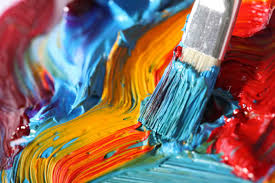 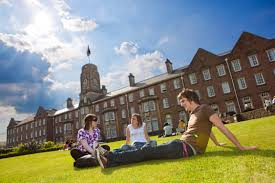 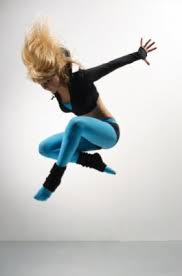 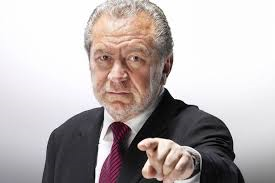 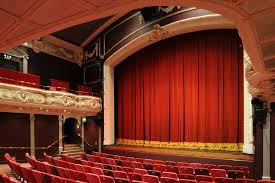 1. University?
2. Apprenticeship?
3. Art, theatre, dance?
What are my options?
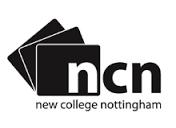 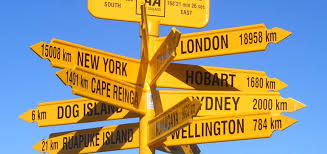 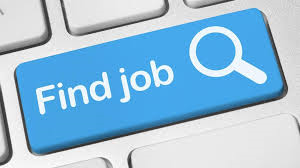 4. Further education?
Vocational courses
5. Getting a job?
6. Gap year?
Entry requirements – which ones are open to me?
Offers range from A*AA – CCD (and some lower) depending on university.

This is approximately equivalent to D*D*D* - MP M

Most also ask for a ‘C’ grade at English or Maths level (if you don’t have this, it doesn’t mean you can’t go, it just means you’ll need to arrange resitting).

As such, university is very open to most people  - it is more about deciding whether you want to go.
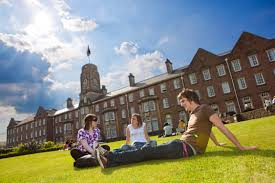 1. University?
Entry requirements – which ones are open to me?
Very wide range of apprenticeships.

‘Higher apprenticeships’ gain participants qualifications that are the equivalent of degrees OR even higher – the equivalent of masters level qualifications.

In general, apprenticeships range from entry requirements A*AA to  very few formal qualifications – it is totally dependent on what you are applying for.

As such, once again, they are really open to everyone, it is whether you want to do them.
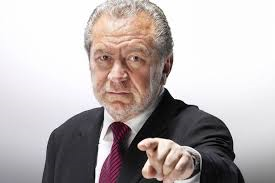 2. Apprenticeship?
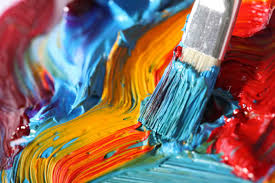 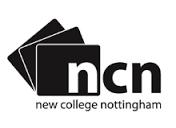 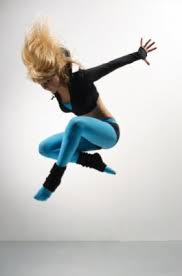 Do you have a special talent?
Usually at a minimum ‘C’ in English and Maths
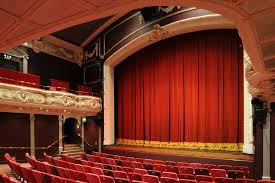 4. Further education?
Vocational courses
3. Art, theatre, dance?
Entry requirements – which ones are open to me?
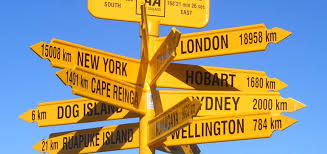 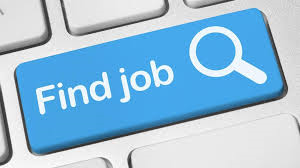 No requirements – totally dependent on what you do…
5. Getting a job?
6. Gap year?
Advantages and disadvantages – which ones appeal to me?
For many, the first question is university or not?
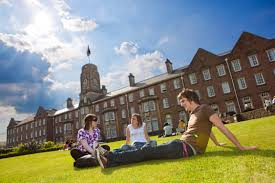 Advantages?
Many jobs require a degree
Many jobs with one pay better
Keeps options open
Student loans mean (theoretically) it is open to everyone regardless of money
Life experience
Disadvantages?
Student loans have got a lot higher - £9000 a year tuition fees (and this doesn’t include living costs)
Many people do a degree in a subject they don’t need later for the job they choose
1. University?
Advantages and disadvantages – which ones appeal to me?
With the growing apprenticeship market, and the wide range of options, it is worth considering these.
Disadvantages?
You must be fairly certain this is the job you want as they are all vocational – you can’t train in Boots then become a police officer…
Miss out on uni experience?
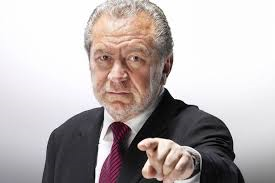 Advantages?
Paid while training
Work experience
Some are equivalent to or higher than a degree
More and more available
2. Apprenticeship?
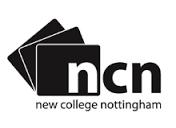 Doing something you love, but in a highly competitive and generally low paid sphere?
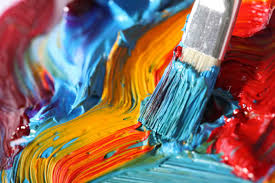 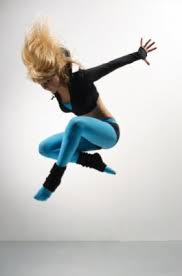 Further study like A Levels, but doesn’t necessarily put you on path to a job?
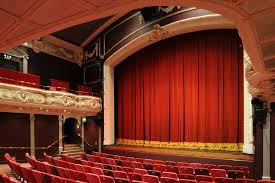 4. Further education?
Vocational courses
3. Art, theatre, dance?
Advantages and disadvantages?
Pay straight away now, but may limit your earnings later on in life?
Amazing life experiences, but costs money and you will still have to do something afterwards…?
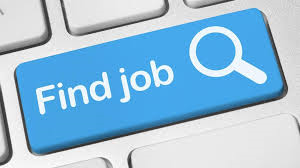 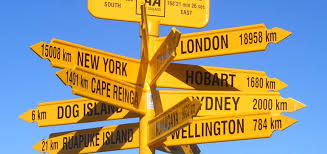 5. Getting a job?
6. Gap year?
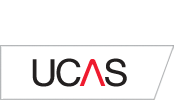 www.ucas.com
Universities and Colleges Admissions System
Overview of session:
UCAS
Deciding whether to go to university.
Deciding which universities and courses to choose.
Registering on UCAS.
Applying on UCAS.
Personal statements.
Alternatives to university
Brief overview of options.
Where to find out more.
What students need to be doing.
Signing up to recruitment agencies.
CVs and Cover letters.
1. Deciding whether or not to go to university
At this point, if you are still not sure…

… go through the process.


You can apply via UCAS to universities, receive offers and turn them down if you change your mind later.

BUT… you cannot decide not to apply, miss the deadline and then change your mind.


You can even accept a place at university, achieve those grades and THEN turn it down.

So … if you are still not sure – apply, until you are sure what you want to do.
2. Deciding which universities and courses
The importance of entry requirements and tariff points.

Researching with an idea in mind.

Researching with NO idea in mind.

Open days.
Entry requirements and Tariff points
Student’s predicted grades are automatically set at the overall grade they achieved by the end of Year 12.

They have the option to speak to tutors, subject teachers and the College Leadership Team if there is evidence to raise this by one grade.
If so, they have completed a yellow form and this has been submitted.

For some students, with severe and mitigating circumstances, there is the option of detailing and evidencing the specific circumstances and completing a mock exam in school time. In these cases only, predicted grades may be increased by more than one grade.
 If so, students have completed a purple form and this has been submitted.
Entry requirements and Tariff points
The university course entry requirements must align with their predicted grades.

There is no way for the school to check this on the UCAS system.
Their application will display their choices, and the school will submit their predicted grades, but the UCAS application does not display the entry requirements for each course they have selected.

The students must check these, and discuss them with their tutor.
(They have been told this many, many times).
Entry requirements and Tariff points
Finally, the student must pick a range of different entry requirements:
Aspirational
Status quo
Back-up

Once universities respond with offers, students will then need to select:
Firm choice 
Insurance choice
The insurance choice must have lower entry requirements than the firm choice.
Entry requirements and Tariff points
So… aim for:









NB: If students do achieve higher on results day, they can go through a process called ‘adjustment’ where they keep their firm choice, but can shop around and go to universities and courses with higher entry requirements (so there is NO RISK of overachieving predicted grades, but a huge risk of underachieving predicted grades if not properly catered for).
1 (maximum!) aspirational choice if necessary (if wanted, pick one above predicted grades – sometimes these universities make offers anyway, but it is rare).

2-3 status quo choices (pick these at the predicted grade level)

2 (at least!) back-up choices (pick at least two that have entry requirements lower than predicted grade level).
3. Entry Requirements / Tariff tables- A Levels
3. Entry Requirements / Tariff tables
2. Researching courses (on UCAS)
1. Researching coursesWITH some idea?:
Home (www.ucas.com) 
	 ‘Choosing a course’
	 ‘Find an undergraduate course’
		 Where do you normally live?
		      ‘England’
		      Search courses available in:
		       ‘2016’
Search by any or all of the following:
Course: Course title / Subject (e.g. History)
Provider: University / College / Other (e.g. UEA)
Location: Country / County / City / Town (e.g. Nottingham)
2. Researching coursesWITHOUT any idea?:
Home (www.ucas.com) 
	 ‘Choosing a course’
		 ‘Find an undergraduate course’
		 ‘Don’t know what to study’
		      ‘Browse’
EITHER: ‘Browse subjects by category’
OR: ‘Go to A-Z list of subjects’
Prospectuses
These have been ordered from all universities that students from Toot Hill commonly go (and many more).

These are available in the Study Atrium in the bookcase at all times.
(Students have been made aware of this many, many times).
Open days:
http://www.opendays.com/

Search if you have a specific university in mind.

Calendar – alternatively browse the calendar to see what is available.

Advice – check out the advice section for helpful tips.
3. Registering on UCAS
4. How to register
Home (www.ucas.com)
	 ‘Apply and track’
		 ‘Start an undergraduate application’
		 ‘Register and apply for 2016 entry’
			 ‘Register’

This process will eventually give you:
UCAS username 
UCAS password
When you get them, write them down somewhere you will not lose them!
What information will you need to register?
You do NOT need the ‘buzzword’ for this (despite what it says – you will need it later!)

- Step 1: Read information about registering (then click ‘next’)
- Step 2: Accept terms and conditions
- Step 3: Personal details (title, gender, name (as it is on your birth certificate or passport), DoB)
- Step 4: Your postal address
- Step 5: Contact details – phone and email, and information you would like to receive)
- Step 6: Choose a password and security questions (write your password down)
- Finish: You will then be given your UCAS username (write your username down too)

Key Tip: You will receive an email following your registration containing a ‘verification code’
4. Applying on UCAS
How to Apply:
How to log in for the first time:

Home (www.ucas.com)
‘Log in’ (top right hand corner)
You will then need to enter the following:
Your UCAS username (see registration)
Your UCAS password (see registration)
What next?
How are you applying?
‘Through my school/college’

2. ‘Buzzword’:
‘Therams2016’

3. You are registering through ‘Toot Hill School’. Is this correct?
 ‘YES’
What next?
4. Select tutor group:
Name of your tutor

5. Personal ID Number: (Write it down!)
E.g. 115-928-7601

You will also be asked to verify your email address using the verification code emailed to you during registration.
Verify your email address
You will receive an email from UCAS asking your to verify your email address.
This will include your ‘verification’ code.

 Enter:
Email address
Verification code included in email
E.g. mcy23556

 Click here to return to the welcome page
What next?
Before starting your application, UCAS advises you read through the links at the bottom of the page:
Completing your application
Applicants through school, college or an organisation
Applicants applying as an individual
Deadlines for submitting your application
Your UCAS Reference – Key Points
Subjects teachers will complete on TCAS.

Tutors will read references, and collate.

College Leadership Team will proof read and enter.
Fees
You will need to pay the administration fee:

£23 for multiple choices (most of you)
£12 for single choices
Deadlines
15 October 6pm: Application deadline for medicine dentistry, veterinary medicine, veterinary science and Oxford and Cambridge.

15 January 6pm: Application deadline for all courses except those above and art and design courses.

24 March: Application deadline for art and design courses.

However: College deadline is Friday 23rd October (day before half term) for all Russell Group universities as early deadlines get better results.

HOWEVER: College deadline is Friday 27th November as early entries get better results.
Begin applying!
You will need to complete all sections on the left-hand side of the screen.
You can log out and log back in whenever you like.
Remember to SAVE your application beforehand!

Personal Details
Choices
Education
Employment
Statement
View all details
Pay/send
What is all the information I will need?
Personal details (Name, address, phone, email, DoB) 

How you are going to finance university:
01 Private finance
02 UK … student finance services
99 Not known

Information about any disability
Course choices – MAXIMUM 5.
Education – including previous schools:
Toot Hill School = exam centre number 28308
Qualifications incl. AS and GCSE grades
Personal Statement
5. Personal Statements
What are they? Overview.
Main things that are included.
Key tips.
Exemplars.
How system will work in school – TCAS and 3 drafts with feedback.
Personal Statement:The basics
Attached to your UCAS application.
Read by university admissions officer(s).
Forms part of the evidence they use to decide to offer you a place.
It is the only part of the application process written by you.
4000 characters or 47 lines.
A very useful website is http://university.which.co.uk 

It must answer the question:
Why should YOU be given a place on this course?
Personal Statements: What to include?
Everything must be relevant to question:
‘Why should YOU be given a place on this course’?

There is no ‘formula’ – it is a ‘personal’ statement. Everyone’s will be different.

Nevertheless, the following areas are usually expected somewhere:
A short, strong opening paragraph
A clear explanation of why you want to study this course
Your proven achievements that show you are capable of studying the course
Evidence that you have taken an interest in the course beyond the classroom 
Additional knowledge relevant to the course (e.g. other subjects?)
Additional skills relevant to the course (i.e. ‘transferable skills’)
Enrichment activities relevant to the course

75% should be directly focused on your academic ability to study the course.
25% should be focused on additional enrichment activities (and these should be made clearly relevant to the course).
6 Top Tips:
DO:
Research your chosen courses (or profession) in detail.
* Check the university website – many include what they are looking for in Personal Statements from their admissions tutors.
What specific topics do they include?
Which are compulsory?
What options do you have? Which would you pick?
Do they mention any particular skills you will need to have?
Do they mention what they are looking for in a candidate?
How are they assessed? Is it all exams? Is there an option to do a thesis?
Top Tips:
DO:
2. Be specific. 
*Give specific examples to support everything you say.
Top Tips:
DO:
3. Explain why everything you write is relevant to: ‘why should YOU be given a place on this course’?

A – Action – what specifically have you done? Include DETAIL.

B – Benefit – what have you gained or learnt from this? Be SPECIFIC.

C – Course – how exactly does this then make you a good candidate for the course? Make sure it is RELEVANT.
Top Tips:
DO:
4. Lead with your strongest points.
Talk about your greatest achievements first, don’t leave them until last!
(It might be that an admissions tutor doesn’t get this far)
Top Tips:
DO:
5. Be unique (but not ‘weird’!)
What do you have to offer that no one else has?
What makes you stand out?
Top Tips:
DO:
6. Proof read your work.
Or ask a friend / relative to do it.
NO spelling mistakes
NO grammar mistakes
How can I get started?
Personal Statement Ideas Generator.

Students can use these questions to help them think of ideas.

Then, they can use the questions in order as a suggested structure for their personal statement.
Examples:
A: Physics @ Oxford
B: Law @ Cambridge
​C: Business @ Manchester
D: Languages @ Hull
E: Business @ Lincoln
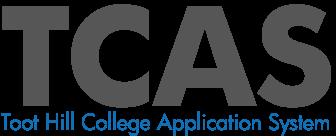 http://tcas.toothillschool.co.uk
Students:
If you mentor has changed, log on and change it to your new mentor – otherwise they won’t be linked to you to do your UCAS reference!
Check all subject references requested 
Research, choose and add universities and courses
Write and submit personal statements for feedback (maximum three drafts)

Tutors:
Give written feedback on personal statements on TCAS (maximum of three times).
Collate subject references once received to write UCAS References on TCAS.
Log in:

Username: School email
sgraham@toothillschool.co.uk

Password: Normal school password
[Speaker Notes: Separate sessions on personal statements and tutors writing UCAS references]
UCAS Helpline number:
8.30am – 6pm Mon – Fri
Need their UCAS personal ID (115-928-7601)

0371 468 0468
Apprenticeships / Employment
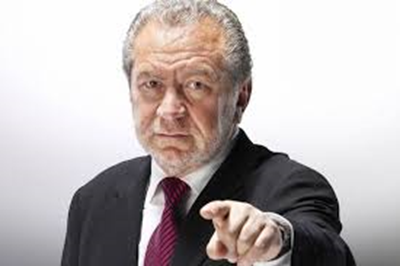 What are Apprenticeships?
An Apprenticeship is a real job with training so you can earn while you learn and get recognised qualifications as you go. 

If you live in England, are over 16 and not in full-time education, you can apply. 

They take between one and four years to complete and cover 1,200 job roles, in a range of industries, from engineering to financial advice, veterinary nursing to accountancy.
What are Higher Apprenticeships?
A Higher Apprenticeship incorporates a work-based learning programme and leads to a nationally recognised qualification at Level 4 and above:

a Level 4 and 5 is equivalent to a higher education certificate, higher education diploma or a foundation degree 
a Level 6 is equivalent to a bachelor degree 
a Level 7 is equivalent to a master’s degree

They offer a new work-based route into professions which have traditionally been the preserve of graduates. Over 40 different subjects are currently covered, ranging from commercial airline piloting to legal services, representing hundreds of job roles.
What are Traineeships?
If you're interested in an Apprenticeship but need more skills and experience in order to get onto one, a Traineeship could be for you. 

A Traineeship can last anything from six weeks to six months and is a work placement that combines work experience with skills training.
Where to start?
www.plotr.co.uk (Comprehensive careers quiz)

https://nationalcareersservice.direct.gov.uk (Comprehensive career advice – online and telephone number to free adviser):
0800 100 900

www.careerpilot.org.uk (Comprehensive guide to different industries / sectors).
How do I search for apprenticeships?
http://www.apprenticeships.org.uk

The above website will automatically take you here once you start searching for vacancies/applying: (https://apprenticeshipvacancymatchingservice.lsc.gov.uk)
How do I search for apprenticeships?
Home: www.apprenticeship.org
‘Apprenticeships’
‘Get more information’
‘Apply for vacancies’
Enter: Keyword (e.g. sports, journalism, accounting, social work)
	Location (e.g. Nottingham / Nottinghamshire)
How do I search for higher apprenticeships?
Home: www.apprenticeship.org
Apprenticeships’
‘Get more information’
‘Apply for vacancies’
Enter: Keyword = ‘Higher’
Then filter through the results looking for those that state they are ‘higher apprenticeships’
Apprenticeship providers
Government funding means that there are recruitment agencies set up solely to help young people secure apprenticeships and jobs.

These organisations only get paid if the students secures the apprenticeship / job and remains in it for one year.

This means:
Support finding opportunities
Support applying
Support throughout the first year
Apprenticeship providers
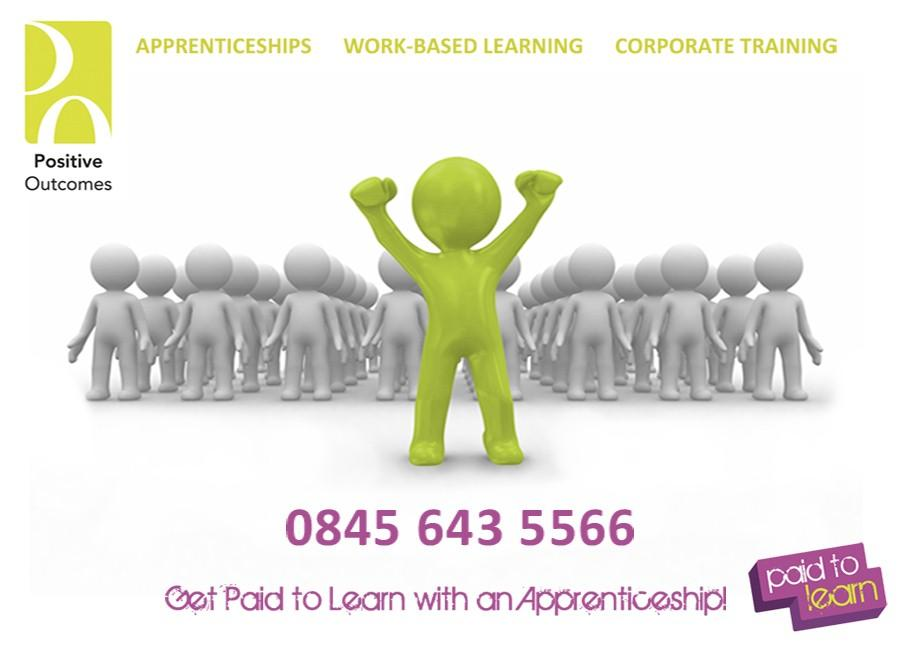 Apprenticeships/Employment: How to sign up with recruitment agencies
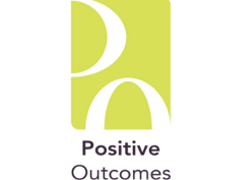 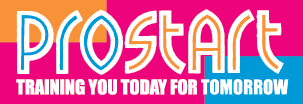 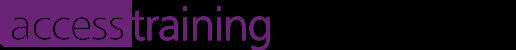 www.prostartuk.co.uk
www.positiveoutcomes.org.uk
www.atem.co.uk
Go to website
Click ‘Application Form’
Click ‘Application Form’ again
Complete form
Email the team at: info@prostartuk.co.uk
Go to website
Click ‘Apprenticeships’
Click ‘Paid to Learn’
Click ‘Register’
Complete form
Apprenticeships/Employment: How to write a CV
Your Curriculum Vitae is a list of your achievements/experiences. It is essential when applying for jobs.
 You need an up-to-date CV before you can sign up to some of these apprenticeship/employment agencies
 It usually includes the following:
Personal Writing Ideas GeneratorDifferent template for apprenticeship/employment (Cover Letter)
Research the courses/jobs in details
Strong opening sentence/paragraph, making it clear why you have applied for this course/job (often easiest to do last)
What you will enjoy about this course/job
What subjects/topics you have studies at school that are relevant
What academic achievements you can list
What additional work/activities you have done outside of the classroom that are relevant
What experience you have had of independent study/work
What additional enrichment activities you do
What should students be doing?
Researching different careers using the resources provided.

Researching different apprenticeships, getting to know the requirements, what they look for, what you are interested in.

Keeping an up-to-date CV.

Keeping a cover letter structure ready.
Interviews
The interview programme will begin this term.

All students need to be proactive in signing up to it.

Each year we have increased – 50 students were interviewed last year by one of the governors.

Nevertheless, we want all students to have an interview – but they need to sign up and turn up!
Thank you for listening.